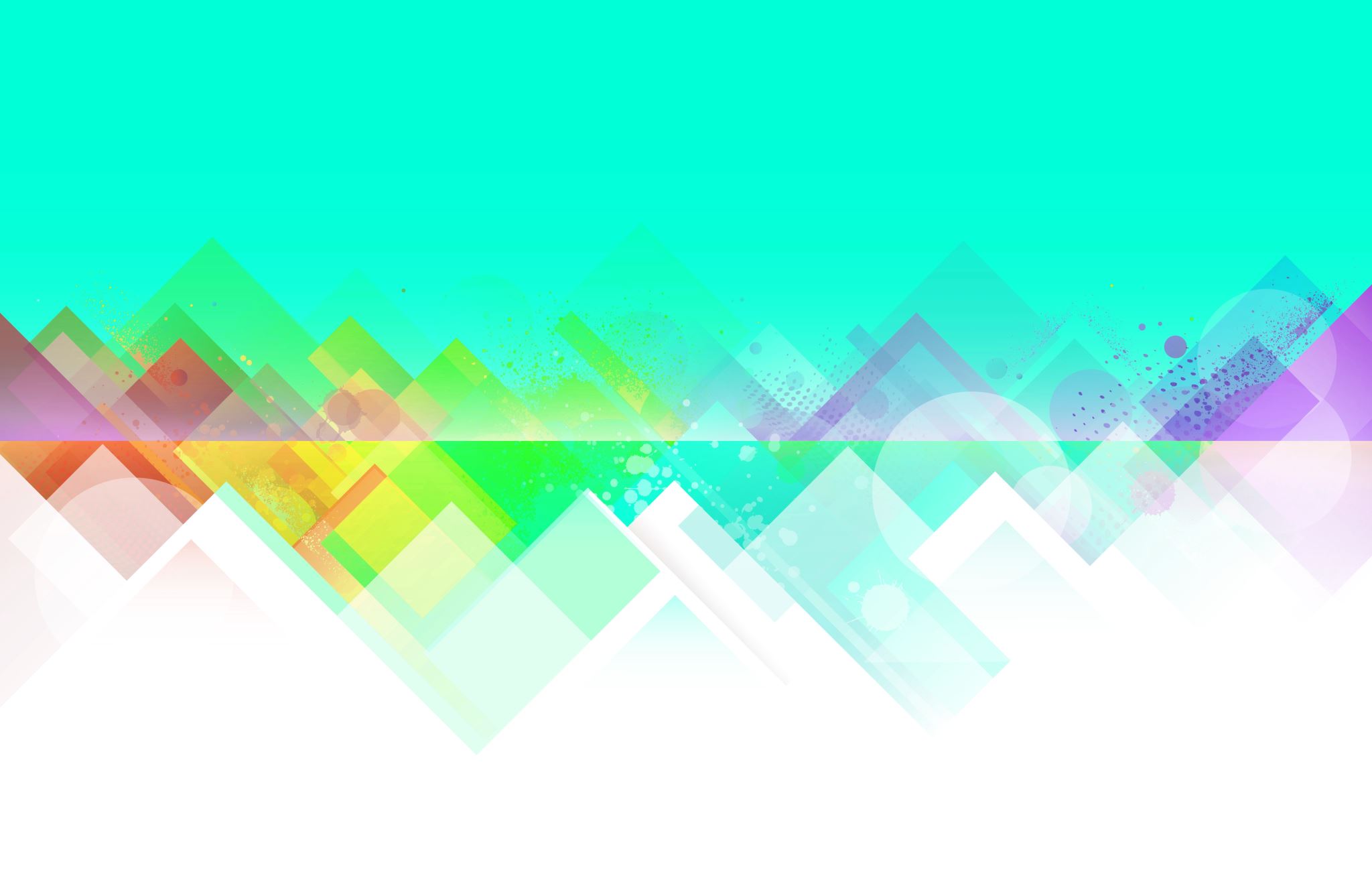 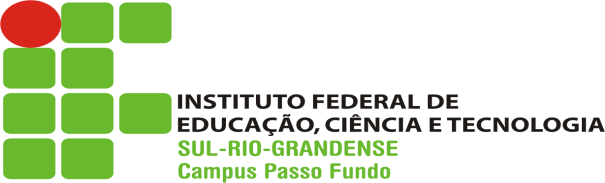 CURSO DE PÓS-GRADUAÇÃO LATO SENSU ESPECIALIZAÇÃO EM GESTÃO DA EDUCAÇÃO BÁSICA
Profª Dra. Maria Carolina Fortes
Coordenação do Curso
PAUTA
Os postulados de Vygotsky parecem apontar para a necessidade de criação de uma escola bem diferente da que conhecemos. Uma escola em que possam dialogar, duvidar, discutir, questionar e compartilhar saberes. Onde há espaço para transformações, para as diferenças, para erros, para as contradições, para colaboração mútua e para a criatividade. Uma escola em que professores e alunos tenham autonomia, possam pensar, refletir sobre o seu próprio processo a novas informações. Uma escola em que o conhecimento já sistematizado não é tratado de forma dogmática e esvaziado de significado. 
(Teresa Cristina Rego, livro publicado em 1995 - Vygotsky, Uma Perspectiva Histórico-Cultural da Educação, contra capa).
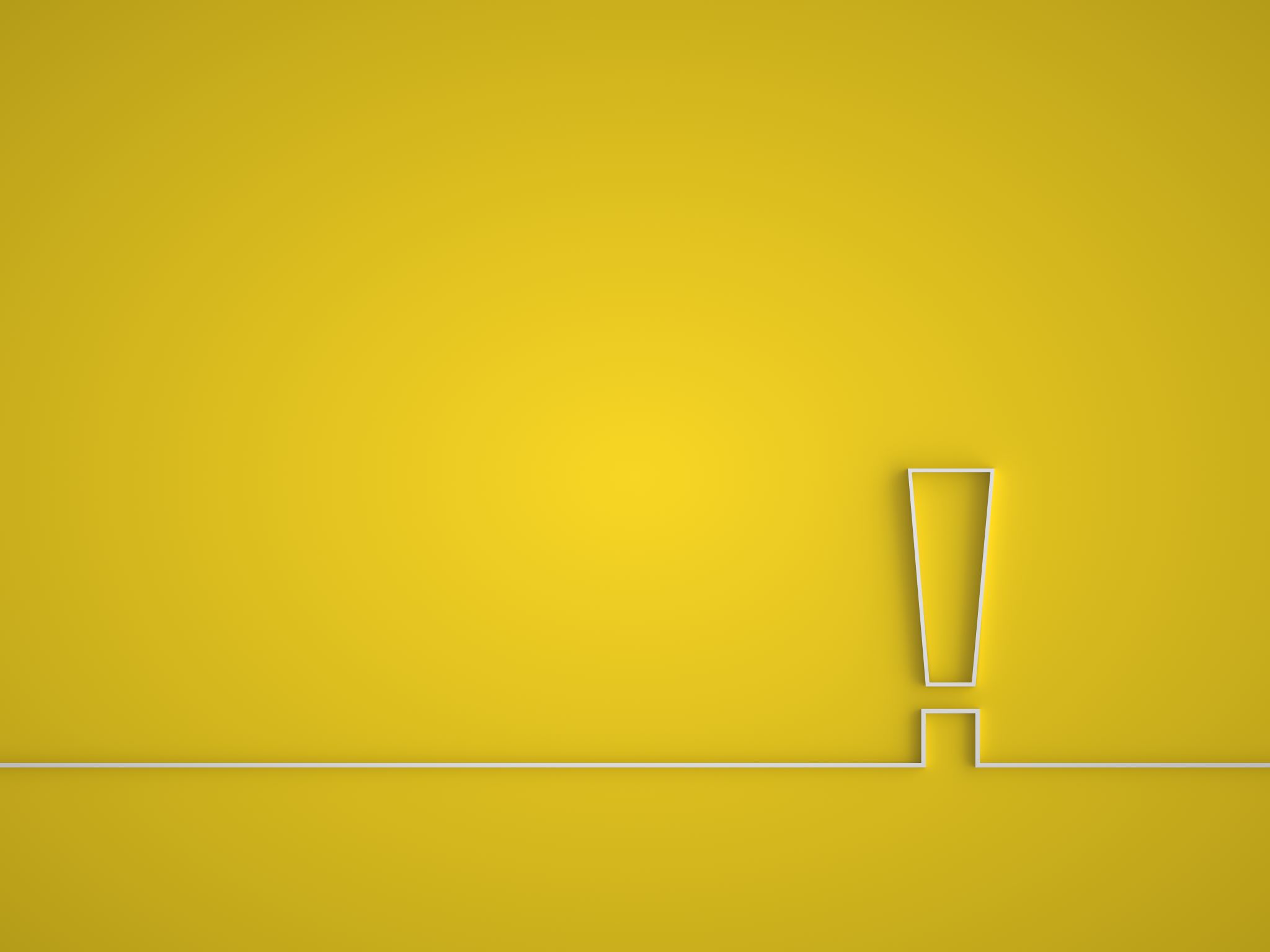 ACOLHIDA
Milton Nascimento, Wagner Tiso - Coração De Estudante (youtube.com)

Titãs - Enquanto Houver Sol (youtube.com)
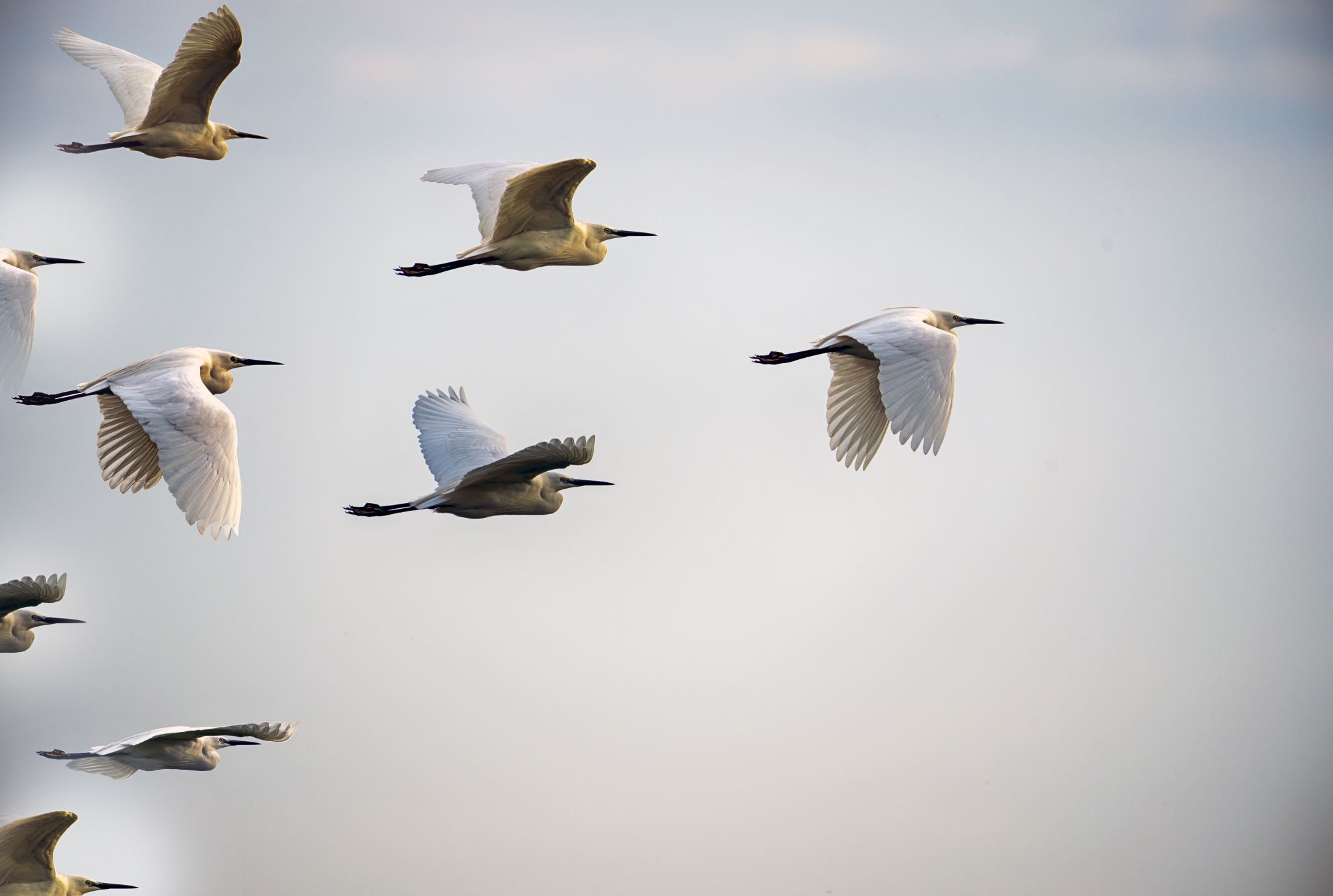 Organização do Segundo semestre do curso
CRONOGRAMA
Trabalho de conclusão de curso
No decorrer do último semestre do curso, o/a discente deverá desenvolver o seu Trabalho de Conclusão de Curso–TCC, de forma individual, na forma de artigo científico ou de plano de gestão escolar. 
Para o desenvolvimento desse trabalho, o/a discente terão acompanhamento de um/a orientador/a que deverá ser um/a professor/a do programa, sendo esse/a definido/a até o final do 2º semestre do curso. 
O tema do TCC deverá ter relação com a gestão de estabelecimentos de Educação Básica e terá anuência do/a orientador/a.
O/A discente deverá encaminhar o TCC, conforme estrutura e formatação trabalhada na disciplina de Metodologia de Pesquisa, em data previamente definida pela coordenação pedagógica do curso, para uma banca avaliadora
A banca será composta pelo/a professor/a orientador/a e dois professores, com formação stricto sensu, sendo, pelo menos, um/a deles/as externo/a ao programa. A banca examinadora do TCC será presidida pelo/a orientador/a ou substituto/a nomeado/a pela coordenação pedagógica do curso. O/A orientador/a não terá direito à arguição e à avaliação final do TCC.
POSSÍVEIS TEMÁTICAS DE INTERESSE
Políticas Públicas e Gestão Escolar
Planejamento Educacional na Educação Básica
Concepções de Educação e os Processos de Gestão na Educação Básica
Gestão Financeira na Gestão Escolar
Gestão de Pessoas e Gestão Escolar
Processos Históricos e Sociológicos da Gestão Escolar
Tecnologias Educacionais e a Gestão Escolar
Processos de Inclusão e a Gestão Escolar
Gestão na Educação Básica e Planejamento Estratégico
Os dados estatísticos sobre a Educação Básica e a Gestão da escola
Gestão Administrativa na Educação Básica
Gestão de processos Pedagógicos na Educação Básica
Subáreas
A inclusão de alunos com necessidades específicas na escola e o papel da gestão escolar.
Questões preventivas e curativas sobre saúde mental na escola e a gestão escolar. 
Trabalhando com a diversidade sexual e de gênero no contexto escolar e suas implicações para a gestão escolar. 
Discutindo questões étnico-raciais na escola e o papel da gestão escolar.
 Relacionamento humano na gestão de pessoas e o papel do gestor escolar.
Políticas públicas; os processos pedagógicos e as repercussões na gestão escolar; estudos, com plano de ação, do processo de inclusão escolar;
 interferências das concepções pedagógicas no processo de gestão, dentre outras temáticas.
Estudos sobre a formação docente e os processos de gestão pedagógica.
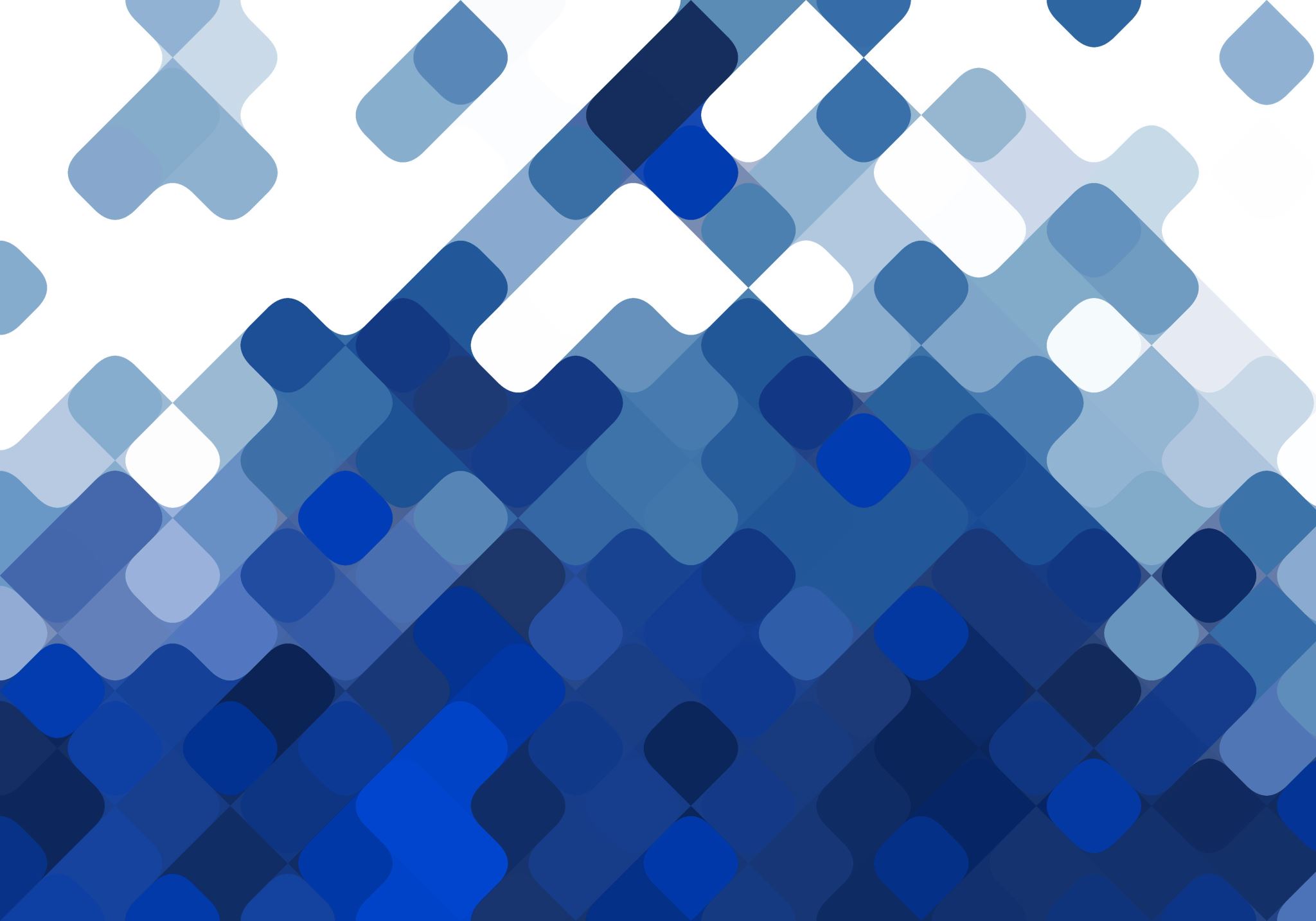 Desejo um maravilhoso semester letivo!